独立財政機関（IFI）の国会付置提案：日本の赤字財政問題の解決のために（注）　IFI ≡Independent Fiscal Institution
提案第6版（２０１８年６月１３日）





「立法府の分析評価機能強化
に関する分科会」日本評価学会
座長：廣野良吉、
副座長：上野宏

　　　　　　　　　　　　　目次
A.日本の国家財政問題とその原因、そしてIFIの必要性
B.なぜ国会に付置するのか？
C.独立財政機関(IFI)の目的と機能
D.IFIの活動内容
E.既設のIFIの事例
F.代表例：米国の議会予算局（CBO）
G.分科会のIFI提言案：議論のための叩き台
H. IFIと、関連する会計検査院との関係
I.  IFIと、評価法(2001)による政策事後評価との関係
J. IFIと、衆・参議院の行政監視委員会との関係
K.　期待できる成果
　　　　　　　　　　　（参考文献リスト）
1
A. 日本の国家財政問題とその原因→IFIの必要性
a.日本の国家財政問題：
　　1992年から毎年赤字継続（財政消費支出＞財政収入）、
　　2017年度末の財政負債総額は、約１０００兆円又はGDPの約２倍。（日経2018）
　　　
　①このままでは、持続不可能で財政破綻。→　中長期的に持続可能な財政を作る必要あり。
　②世代間負担の不公平＝現存世代が納税額（社会保障料を含む）以上に財政支出（政府消費＋政府投資）を容認し、その差額　　
　　　を国と地方自治体が借金で穴埋めする結果、その借金は政府が将来も借金財政を重ね続けるか、未だ生まれていない子孫
　　　が返済するか、その両方で対応せねばならない。（但し財政消費支出が財政収入を上回った場合にのみ、明らかに現存世代
　　　と将来世代間に負担の不公平が発生するが、同額ないし上回らない場合には、世代間不公平は発生しない。けだし、将来世
　　　代も政府の中長期投資支出の恩恵（通信・輸送、電力、上下水道、教育・保健・衛生施設などの使用）を享受するからである）
　　　→　日本は現存世代の消費支出が上回っている可能性大（年金等）→世代間の負担の不公平　→　公平にする必要がある。
b.主な原因：　
　①痛みを伴う政策や改革を避けたい中央、地方の行政府と立法府が、楽観的な将来財政収支推計を公務員に求め、
　　　政府の圧力に従うか、政府の意向を忖度する公務員が、楽観的な経済成長とそれによる税収自然増を過大に予想
　　　する事が原因（次頁図参照）。　→　独立して客観的・科学的な将来財政推計を行う独立財政機関が必要　→　IFI。
　②景気変動（不況）やリーマンショックのような不確実要素に対する準備を全く推計に入れていないことが原因
　　　→　不確実要素へも配慮した将来推計を行う機関が必要　→　IFI。
c. 国会自体の問題：国会の行財政監視機能が弱体化している。 強化が必要 →  IFIや衆参予算・決算・行政監視委員会。
2
A.日本の国家財政問題とその原因→IFIの必要性(つづき)：日本における経済の楽観的見通しと実績
出典：井堀(2015)p.21
（読みにくいので、別紙も
　参照）
3
A.日本の国家財政問題とその原因→IFIの必要性(つづき)
d. OECD諸国の動き。
　①リーマンショック以降、多くの先進国で財政が悪化。
　②その対策として、㋐財政赤字制限法、㋑拘束的な中期財政枠組み、㋒独立財政機関（IFI）、
　　　の３点セットが導入されてきた。（田中2015）
e. 日本の上記a-c問題への提言。
　　日本も、上記d②の3点を導入し、中長期の財政持続可能性を達成すべきである。
f．評価学会勉強会の提言。
　　勉強会は、これら3点のうち評価学会と関連が深いIFIを、日本国会に付置することを提言する。
　　IFIは、国会の政策分析・評価機能の強化に、非常に貢献できると考える。
　　
　　その為に勉強会は、IFIの目的・定義・活動内容・OECD諸国の事例・他機関との関係などを検討し、
　　日本の政治風土・体質の改善、国民の対政府信頼の回復に貢献するIFIの提言を目指す。
　　この“提言案”は、①今までに理解できたIFI概要と、他国の例を提供し；②国民と国会議員の議論のため
　　のための叩き台を提供し；③IFIと、会計検査院、評価法による政策評価と従来から国会にある常設、特別
　　委員会などとの関係を説明する。
4
B. なぜ国会に付置するのか？（１）一般的理由
既存IFIは、政府機構の中で、いろいろな機関（国会、行政府、完全独立機関、会計監査機関、中央銀行）に所属して作られている（上野2013）。では何故、国会に所属して設置（付置）されることが望ましいのか？その一般的理由は以下：
①理念としての民主主義政治制度の理想は、国民の・国民による・国民のための政治である。そして、民主主義制度は立法・行政・司法の三権分立によることが望ましい。三権の中で、国会（立法府）は国家の最高意思決定機関であり、三権の中でも、最も国民の・国民による・国民のための政治を代表するものである。従って、政治、その政策、特にマクロ・部門別政策の実効性を担保する財政政策と予算の決定は、常に国会の専権事項である。かかる国会の財政分析・評価機能の強化に資する機関としてIFIを、国会に所属させることは当然な論理である。
②上記理念にもかかわらず、先進国での傾向として、国会が行政府、特に内閣府、首相府、大統領府にたいして弱体化してきている。弱体化しつつある国会を支援・強化することにより、民主主義制度内でのチェックアンドバランスを回復することが、国民の・国民による・国民のための政治を達成する為に、必要となってきている。IFIを国会に所属させることは、国会強化への強力な支援となる。
③一般論として、近年の先進諸国における国家財政負債の増加を見るに、行政府支援ではなく、国会を支援する組織としてIFIを設置することが望ましいという合意ができつつある（OECD,2013）。
5
B. なぜ国会に付置するのか？（２）日本における理由
①日本が採用している議院内閣制では、国会の多数派を占める与党ないし与党連合によって首相指名が提案され、国会任命が成立
　する。首相は内閣を組織する。そのため、一般的には、国会と対峙する大統領制に比べて、行政府（首相と内閣）が国会より強力に
　なる。日本においても然りである。
②加えて、2012年に発足した自民公明政権は、その圧倒的多数の力により、行政府提出の法案について国会審議をリードし、時には
　当該委員会での十分な審議がない内に、委員長発議で本会議へ上程し、強行採決に及んできた。その結果、少数野党議員も民意
　により選出された国民の代表であるから、政権与党は野党の主張に謙虚に耳を傾けねばならないという、民主国家の下で根幹必要
　条件である自己規制的多数決原則をおろそかにして、国民主権を軽視する傾向がみられる。
③本来、国会議員・首相・内閣・行政職員は、長期的視野にたち国民一般の公共利益のために働き、地域的・部門的既得権集団の利
　得・私利のための活動や党利党略に基づいた短期的視野に立った活動を抑制・制限することが求められている。しかし、国会議員
　の大半は政治家を本業としており、自己の生計と一体化されていることも影響し、再選が議員個人とその政党の最大関心事となって
　いる。その結果、次の選挙対策という短期的視野で考え、地域地元の選挙母体の利害を公益よりも優先し、自己・自党の選挙を支
　えてくれる既得権益集団の利害を優先し、国民のためという信念・原理原則を見失っているように見える。この傾向は、国民を代表
　する国会議員よりも、政府・内閣を法案、制度化、予算提出で支える行政機関においてさえも、近年より顕著であるように見える。
④このような権力のアンバランスを是正し、国民一般の公益を代表するように国会を強化する必要がある。その為の一つの方策が
、独立財政機関（IFI）の国会付置である。IFIは、国会の政策・予算の形成・討議・決定をデータにより支援・強化し、党利・既得権益の
　利害を離れた客観的・科学的な予測・分析により国民一般の利益を代表することができる。これにより、国民の・国民による・国民の
　ための国会という、国会の本来の役割の達成を支援できる。
6
Ｃ. 独立財政機関（IFI）の目的と機能（１）
目的：　以下の機能からわかるように、IFIの目的は以下の3つである：
i) 国家財政の持続可能性の達成；
ii)世代間の財政負担の公平性達成；
iii)全ての財政政策と財政予測情報の透明性を確保し、国民へ公開し、国民の政策・財政意識、ひ
　いては政治への意識を高めることを通じて、民主主義議会制度を守り、国会の強化に資する。
機能：
①独立した組織である。独立とは、政党・政治家から一切影響を受けないこと、首相を首長とする
　内閣、行政府から一切影響を受けないこと。即ち、IFIは、それ自身が持つべき、客観的・科学的・
　論理的な原則のみに従って活動する。日本の場合、国会に所属することにより、完全ではないが、
　この独立性を高めることになる。
②国会を支援することを目的とする。特に、国会の財政政策・予算分析・評価機能を強化し、更に
　行政監視機能を強化する。この結果、立法府を強化する。
③非党派の立場から活動を行い、どの党派に対しても、同じ分析・評価情報を提供する。
　更に、国民に対しても、全く同じ情報を提供する。
④法的根拠（時には憲法）に基づき設置されることにより、独立・客観性を維持する。
7
C. 独立財政機関の目的と機能（２）
⑤公的資金（政府予算）で設立され運営されることにより、独立性・客観性を保つ。
⑥国会常設機関であり、短期的な審議会とは異なる。その役割は、あくまでも客観的・科学的な情報の提供
　であり、政策・予算の審議・議決権限は議員の手中にある。議員は、IFIの情報を使う限り、情報の客観性を
　主張できる。
⑦職員は議員ではなく、専門家であることにより、客観性・科学性を保ち、その客観性・科学性により国会・
　政府・行政・マスメディア・市民一般の信頼を獲得する。
⑧国会予算委員会による予算審議に先立って、財政（歳入と歳出）とその背景となる経済の将来についての
　事前予測を行い、財政の持続可能性やその背後にある政策・施策などを診断し、結果を予算委員会へ提
　出することを主な活動とする。例えば米国の議会予算局（IFIの一種）は、5年、1０年先は勿論のこと、時
　に７５年先まで予測する。多くの場合、主な個別政策（社会保険、年金、防衛政策など）について、その財政
　コストと目標達成の予測を行う。
⑨政府の財政政策・財政計画・財政業績の監視・分析を行い、国会と国民の政策・財政意識、ひいては国民
　の政治への意識を高める。
⑩監視・分析の目的は、公共財政の長期的持続可能性、マクロ経済の中長期安定性の達成である。
（上野2015b, 一部変更）
8
D. IFIの活動内容（1）
①ＩＦＩによる予算分析・評価とは、内閣より提案されてきた政策・予算案に関して、
　（i）財政収入予測と必要財政支出予測の根拠となる経済予測（３、５、１０、１５、最長75
　　　年）を行い、中長期に経済安定が保てるかどうかを評価すること、
　（ii）経済予測に基づき、将来（３，５，１０，１５、時には最長７５年後）の財政全体を
　　　予測し、財政全体が持続可能かどうかを評価すること、
　（iii）通常は、提案されてきた個別政策のうち主なものについて、それがもたら
　　　す財政的コストを今後１０年（時には７５年）にわたって予測し、それの財政
　　　へのインパクトを予測すること、
　（iv）主な個別政策につき、解決しようとしている課題を検討し、提案された政策・予
　　　算案がその課題の解決に適切であるかどうかを検討し、必要なら他の代替案
　　　を提言・検討し、これらの政策が実施されたならば、どのような結果（産出と成
　　　果）になるかを予測することである。
　（v）分析・評価の主な視点は、その政策・予算が実施された場合と、実施されな
　　　かった場合にわけて、それぞれの結果を将来予測し、その差を比較することである。
9
D. IFIの活動内容　（2）
②以上を諸報告書として作成し、国会予算委員会が予算審議を開始する前に、国
　会議員全員へ配布し、審議を支援する。要請があれば、議員へ説明する。
③上記と同じ諸報告書を公開し、国民・ジャーナリズム・組織・団体がアクセスできる
　ようにし、求められれば説明する。よって、国民の政策・財政意識、ひいては政治への
　意識を高める。
④国会・委員会・内閣から要請された場合に限り、国家戦略（国家の最高方針）に
　ついても、分析・提言をすることができる。
⑤国会は、国家の最高意思決定機関である。これを支援するIFIは国家の中で最
　高の情報収集権をもつ必要がある。IFIは、国会又はその委員会に要請し、行政
　府に対し、必要でかつ法的に適切な場合には司法府に対しても、更に民間組織
　に対しても、あらゆる情報の提出を求める権利を持つ必要がある。即ち、国会の
　国政調査権による情報収集を要請できることが不可欠である。勿論、国会・委
　員会はその要請を拒否することができる。又、機密情報の守秘義務は守らねば
　ならない。
10
D. IFIの活動内容（３）
⑥分析・評価を行う以外に、それらの結果や他の情報源から、政策・予算
　の分析・評価に関する厳格な証拠（evidence）を蓄積し、将来の分析・評価
　へ役立てる。
⑦必要な場合、予算・時間制限の範囲内で、また上記客観性の範囲内で、
　議員立法の支援を行っても良い。
⑧予算とは、中央政府の全ての収入と支出を指す。具体的には、一般会計
　予算と財政投融資予算とその他の独立予算（各省庁によって処理されて
　いる各種の独立予算）など、すべてを指す。これらすべてをカバーすること
　により、国家予算の全体像を把握し、その分析結果を、国会・議員・国民
　へ提出する。
11
E. 既設の独立財政機関（IFI）の事例：
＊OECD(2015)によれば、既存IFIは19機関。代表的なものは、

①米国、議会予算局（CBO)；      設立1975；　　スタッフ246人;　      年予算D46.8ml.
②オランダ、中央計画局（CPB）;改組1986;　　 スタッフ117人；　　年予算EUR13ml.
③韓国、国民会議予算局（NABO）;設立2003;   スタッフ116人；  年予算USD13.6ml.
④ベルギー、高等財政評議会（HCF）;改組2006;　　スタッフ38人；    　　年予算項目なし.
⑤カナダ、国会予算局（PBO）;設立2008;　　　　スタッフ17人；　　年予算CAD2.8ml.
⑥ハンガリー、財政評議会（FC）;設立2009;　　スタッフ37人；　　年予算ほとんど０.
⑦英国、予算責任局（OBR）;設立2010;　　　　スタッフ15人；　　　年予算GBP1.75ml.
　　　　　　　　　　　　　　　　　　　　　　　　　　　　　（上野2015a、上野2015b)
12
F. 代表例：米国の議会予算局≡CBO（Congressional Budget Office)（１）議会予算局の組織構成（年度不明）
経済分析准局長(1+1人)　    マクロ経済分析部　　(5+15人)
　　　　　　　　　　　　　　　　　　　　     ミクロ経済分析部
　　　　コミュニケーション　　　　       財政分析部                 (5+15人)
　　　　　　　　　准局長(1＋1人)　     税分析部
　　　　　　　　　　　　              　　　　  予算分析部    　　　           ベースライン分析課(20+0人)　　　　　　　　　　　　　　　　　　　　　　　　　　
局長(1+1人)ー副局長(1+1人)　　　　　　　　　　  　　　　　         提案分析課(0+45人)
　　　　　　　　　　　　　　　　　　　　　　　　　　　       　　　　　        必須義務分析課(0+15人)
　　　 立法担当准局長(1+1)　　　　プログラム部(0+75人）　   健康医療・人的資源課
　　　　　　　　　　　　　　　　　　　　　　　　　　　　　　　　　　　　   国家安全保障課　　
　　　　総合評議会(0?)　　　　　　　 経営・業務・インフォメーション部(10+20)
　　　　　　　　　　　　　　　　　　　　　　　　　　　　　　　　　　          合計人数(45+190=235)
　　　（注）年度不明、多分2002。人員配置は“コア＋その他”の人数。配置が不明な部分があり、その部分
            は上野宏が判断した。出典：上野真城子(2013), original: CBO,HP, organization chart,年度不明。
13
F. 代表例：米国の議会予算局≡CBO（Congressional Budget Office)（2）議会予算局の基本機能（年度不明）
①経済予測（民間予測、中央銀行予測、国際機関予測も参照）。
②モデル開発（上記民間・中銀・国際機関予測に勝つためには強力なモデルが
　　必要）。
③ベースライン予測（現時点での既存法・政策に基づく経済と財政の予測）。
④予算分析：行政による当年予算がもたらす、ベースラインからの将来変化
     （特には国家債務について）の予測・分析。
⑤税分析。
⑥期間は、3年・中期（25年）・時に長期（75年）の期間、財政と経済についての予測・
　　分析。
⑦個別政策提案についてのコスト（将来財政と経済に及ぼす影響）予測・分析。
⑧予算削減の選択肢の検討。
⑨規制の影響の分析。
　　（注）年度不明、多分2002。出典：上野真城子(2013), original: CBO,HP, function,年度不明。
14
G.分科会のIFI提言案：議論のための叩き台A.提言、B.目的
A.提言：独立財政機関を立法府（国会）の直属機関として設置する。

B.目的：
　　　①国家財政および財政が支える国家政策について、全ての他機関から影響を受けない独立
な、客観的・科学的な分析・評価を行い、その情報を立法府（国会）へ提供すること。これにより、
国会がより良く国家財政・政策を吟味し予算・政策を決定することを支援し、三権分立の中での最
高決定機関である国会の分析・評価機能を強化すること。
　　　②国家財政及び国家政策の持続可能性の達成への支援。
　　　③世代間の財政負担の公平性の達成への支援。
　　　④財政政策及び国家政策についての経済財政予測情報の透明性を確保すること。即ち、国
会へ提出した分析・評価情報の全てを、広く国民一般へ公開すること。これにより、国民一般が主
権者として、国家政策・財政規律について考え、行動することを支援し促すこと。これにより、民主
主義議会体制を守り、強化すること。
15
G.分科会のIFI提言案：議論のための叩き台C.活動内容（機能）
①国会とその予算委員会の予算審議に先立って事前に、予算とそれ
　　が支える政策を分析・評価し、その結果を報告書として作成する。
②その報告書を、国会議員全員へ、予算審議前に配布し、要請があ
　　れば議員へ説明する。IFIの役割は、あくまでも客観的・科学的な
　　情報の提供であり、政策・予算の審議・議決権限は議員の手中に
　　ある。議員は、IFIの情報を使う限り、情報の客観性を主張できる。
③その同じ報告書を、国民・ジャーナリズム・その他希望する全ての
　　国民・組織・団体がアクセスできるようにし、国民の政策・財政意識、
　　ひいては政治への意識を高め、参加を促す。
16
G.分科会のIFI提言案：議論のための叩き台C.活動内容（機能）の続き
④分析・評価とは、内閣より提案されてきた政策・予算案に関して、　
　（１）政策・予算案の根拠となる経済予測を独立して行い、中長期に経済安定が保てるかどうかを評価
　　　すること；
　（２）経済予測に基づき、１０年後、時には７５年後の財政全体（財政収入と必要財政支出）を予測し、
　　　財政全体が持続可能かどうかを評価すること；
　（３）通常は、提案されてきた個別政策のうち主なものについて、それがもたらす財政的コストを今後
　　　１０年（時には７５年）にわたって予測し、それの財政へのインパクトを予測すること；
　（４）主な政策につき、解決しようとしている課題を検討し、提案された政策・予算案がその課題を解決
　　　するかどうかを予測・検討し、必要なら政府・国会が他の代替案を提言・検討する資料を提供し、
　　　これらの政策が実施されたならば、どのような結果（産出と成果）になるかを予測すること；である。
　（５）分析・評価の主な方法は、ベースライン予測（政策・予算案がなく、現状の政策が継続した場合に
　　　何が起こるかの将来予測）をし、次に提案された政策・予算案が実施された場合に何が起こるかを
　　　将来予測し、その差を比較し、経済の安定性と財政の持続可能性を評価することである。
17
G.分科会のIFI提言案：議論のための叩き台C.活動内容（機能）の続き
⑤国会・委員会・内閣から要請された場合に限り、国家戦略（国家の
　最高方針）についても、分析・提言をすることができる。
⑥国会は、国家の最高意思決定機関である。これを支援するIFIは国
　家の中で最高の情報収集権をもつ。情報提供を拒否された場合は、
　IFIは、国会又はその委員会に要請し、行政府に対し、必要でかつ法
　的に適切な場合には司法府に対しても、更に民間組織に対しても、
　あらゆる情報の提出を求める権利を持つ。即ち、国会の国政調査権
　による情報収集を要請できる。勿論、国会・委員会はその要請を拒
　否することができる。又、機密情報の守秘義務は守らねばならない。
18
G.分科会のIFI提言案：議論のための叩き台C.活動内容（機能）の続き
⑦分析・評価を行う以外に、それらの結果や他の情報源から、政策・予算
　の分析・評価に関する厳格な証拠（evidence）を蓄積し、将来の分析・評価
　へ役立てる。
⑧必要な場合、予算・時間制限の範囲内で、また上記客観性の範囲内で、
　議員立法の支援を行っても良い。
⑨予算とは、中央政府の全ての収入と支出を指す。具体的には、一般会計
　予算と財政投融資予算とその他の独立予算（各省庁内で処理されて
　いる各種の独立予算）など、すべてを指す。これらすべてをカバーすること
　により、国家予算の全体像を把握し、その分析結果を、国会・議員・国民
　へ提出する。
19
G.分科会のIFI提言案：議論のための叩き台D.組織、スタッフ、及び主機能
マクロ経済・歳出の分析・予測部（１６人）
　　　　　　　　　　　　　　　　　　　　　　     　　＊経済の短・長期の分析・予測、人口分析・予測。
局長(1人）　　　副局長(1人) 　　　　　　   　 ＊歳出の短・長期分析・予測、特に、社会保障年金・健康保険。
　　　　　　　　　　　　　　　　　　　　　　　　　　＊マクロ経済モデル・各種指標の開発。　　　　　　　　　　　　　　　　　　　　　　　　　　　　
　　　　事務局・経営部　　　　　　　　　 歳入・税政策の分析部 （１２人） 　　　　　　　　　　　 　　        　　　　　　　　　　　　　　　
　　　　 法的評議会　　　（２８人） 　　　　　  ＊歳入分析・予測、税制度・税構造分析。　　　       　　　　　　        
　　　 　広報・普及部　　　　　　　　　　  人的資源・企業・自治体プログラム分析部（２０人）
　　　　　　　　　　　　　　　　　　　　　　　　　   ＊教育、家庭・女性・子供、社会福祉、長期保護、移民；NPOs、
　　　　　　　　　　　　　　　　　　　　　　　　　　　 中小企業、労働、組合、研究開発；公共企業、地方自治体。　
　　　　 IT・統計部（１８人） 　　　　　　　 自然資源・公共事業プログラム分析部（１２人）　　　　　　　　　　　　　　　　　　　　　　　　　　　　　　　　　　          　
　　　　　　　　　　　　　　　　　　　　　　　　　  ＊公共事業、住宅・都市、環境、農業、食料、自然資源、
　　　　　　　　　　　　　　　　　　　　　　　　　　　 エネルギー。　　　　　　　　　　　　　　　　　　　　　　　
　　　　　　　　　　　　　　　　　　　　　　　　　　　　　国家安全保障・国際協力プログラム分析部（１２人）　
　　　　　　　　　　　　　　　　　　　　　　　　　　　　　　　　   ＊国内・国外安全保障、防衛、外交、国際協力。
出典：Ueno and Penner(2004)、パネル１３「F.代表例：米国…」を参照し、筆者判断。　　　　　　　　　　　　　　（合計：１２０人）
20
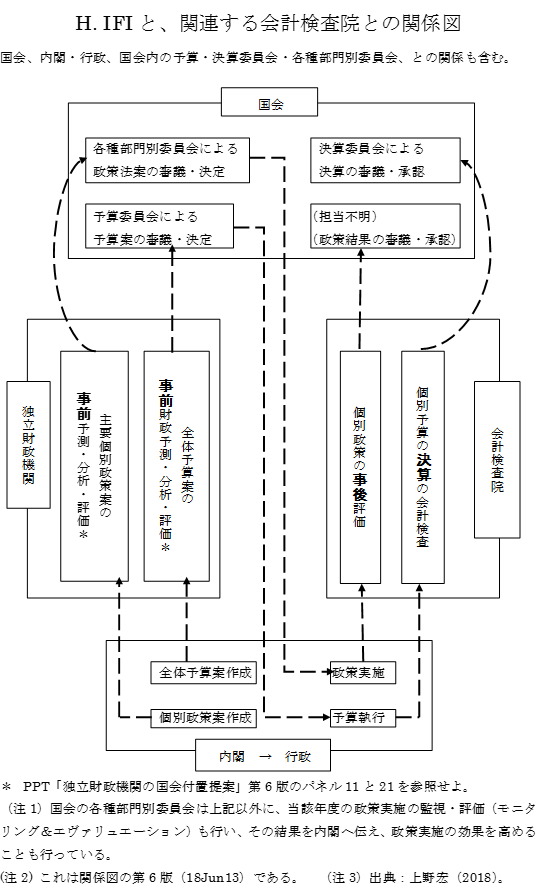 H.  IFIと、関連する会計検査院との関係図
21
I．IFIと、評価法(2001)による政策評価との関係
独立財政機関（IFI）
評価法(2001)による政策評価
１．国家の重要個別政策について、事前予測、
事前分析、事前評価（以後、事前分析と呼
ぶ ）のみを行う。
２．即ち、将来（３年～最大75年）を対象として
いる。
３．財政全体・予算全体を第1義の対象とし、
分析を行う。個別政策は、第2義の対象として
分析する。
４．全て（政党、国会、内閣、省庁など）から独
立の機関としてのIFIが、予測・分析・評価（以
後、分析）を行う。即ち、外部評価。
５．財政全体への影響、経済全体への影響を、
主に分析する。次に、その政策が目的を達成
できるかどうか（効果可能性）の評価を行う。
６．予測、分析、評価を行う。
１．省庁の個別政策について、事後評価の
みを行う（但し、国交省・農水省では、一部
事前評価を行っている）。
２．即ち、過去を対象としている。

３．財政全体・予算全体の分析は行わない。
個別政策のみを対象として評価する。

４．省庁が、自己の政策に関して評価を行
う。即ち、内部評価。
５．その政策が目的を達成したかどうか
（効果結果性）を、主に分析する。財政全体へ
の影響、経済全体への影響は評価しない。
６．予測はしない。評価を中心とし、分析は必要
な範囲内で行う。
22
J．IFIと、衆・参議院の行政監視委員会の関係
独立財政機関（IFI）
行政監視委員会
①機関メンバーは、議員ではなく、専門家。
②独立。党派・議員の方針とは独立に、客観的・科学的な、予測・分析・評価を行う。
③財政とその背景にある政策と経済のみを分析対象とする。
④予測・分析・評価の対象も、IFIが独立に決定する。
⑤常設で、常時仕事を行う。
①委員会メンバーは、国会議員。
②独立ではなく、所属党派・議員個人の方針に従って、予測・分析・評価を行う。
③財政以外でも、行政活動の全てを対象とする。
④予測・分析・評価の対象は、所属議員が決定する。
⑤原則として、春・秋の各国会会期中に1回、委員会が開かれる。　2018年より、参議院行政監視委員会は、随時必要に応じて開かれる。
23
K. 期待できる成果
＊IFIができれば、以下のような成果が期待できる：

①予算の長期持続可能性への貢献。世代間負担不平等の改善への貢献。
②議員の情報収集・分析能力の向上。議員はIFIから客観的・科学的な十分な情報を得て、
　　より深い政策・予算の議論ができ、適切な政策・予算判断を下すことができる。
　　これにより、　　国会の政策・予算の分析・評価能力の強化に貢献できる。
③同じ情報を広く公表することにより、国民の政治参加、予算決定・実施過程への関心を
　　高める。更に、政策・予算決定過程を広く知らしめことにより、議員の政策・予算への貢
　　献が明らかになり、次期選挙において、有権者が適切な判断にもとづいた投票行動を
　　とれるようになる。このように、民主主義制度を改善・強化することに寄与する。
④予算の透明性の確保、予算の有効性向上、債務削減への貢献。
⑤行政府、特に内閣・財務省の予算案形成に、緊張感を与えることができる。
⑥政策予算分析・評価産業を育て、政策予算分析専門家の育成に寄与できる。
                                                                以上
24
参考文献
日本評価学会予算審議改革提言検討委員会編、「国会の予算審議予算評価に関する提言」、2010年11月28日。
廣野良吉（２０１１）、「国の予算と評価ラウンドテーブル討論会（ＲＴＤ）の概要報告」、日本評価学会2011年「評価研究」へ集録。
廣野良吉（2017）、「世界中で起きている民主主義政治体制の危機へどう対処するか？」、國際フォーラムｅ−論壇「百家争鳴」へ集録、2018年1月5日。
廣野良吉（2018）、「転機を迎えた我が国の議会制民主主義体制の改革に向けて:　国民の、国民による、国民のための国会改革私案」、國際フォーラム　役員コメンタリー
　　　　　へ集録。2018年2月2４日。
井堀利宏（2015）、「政治経済学から考える独立財政機関の制度設計」、統計研究会『Eco-Forum』31(1)、pp.17-23、November 2015。
上野宏(2013)、「政府予算案分析のための独立財政機関とそれらの評価基準」、日本評価学会『日本評価学会第14回全国大会発表要旨集録』pp.173-1～176-2、2013年
　　　　　12月15日。
上野宏(2015a) 、「 独立財政機関（IFIs）の活動内容とその評価：改定版」、日本評価学会『日本評価学会春季第12回全国大会発表要旨集』pp.111-8、2015年6月30日。
上野宏(2015b)、「独立財政機関の定義とその評価基準」、統計研究会『Eco-Forum』31(1)、pp.38-47、November 2015。
上野宏(2018),“図： 独立財政機関、会計検査院、国会と行政の関係”、未公刊の図。
上野真城子(2013)、「2013政策メッセ・ワークショップ：国会（立法府）における独立予算分析局の設置について」、PPＴ。
日経(2018)、日本経済新聞社「財政黒字化２５年度に」、『日本経済新聞』2018年５月２日朝刊、p.1。
田中秀明（2015）、「独立財政機関を巡る諸外国の動向と日本の課題」、統計研究会『Eco-Forum』31(1)、pp.7-16、November 2015。
OECD(2013), OECD Principles for Independent fiscal Institutions, February 12.
OECD(2015), Principles for Independent Fiscal Institutions and Country Notes, a handout at 7th Annual Meeting of　OECD Parliamentary Budget Officials and 
　　　　　Independent Fiscal Institutions, April 16-7, Vienna.
Ueno, Makiko and Rudolph G. Penner (2004), “An Institution Model for Reforming Japan,” NIRA, NIRA Research Output, Vol.17, No.1, 2004.
25